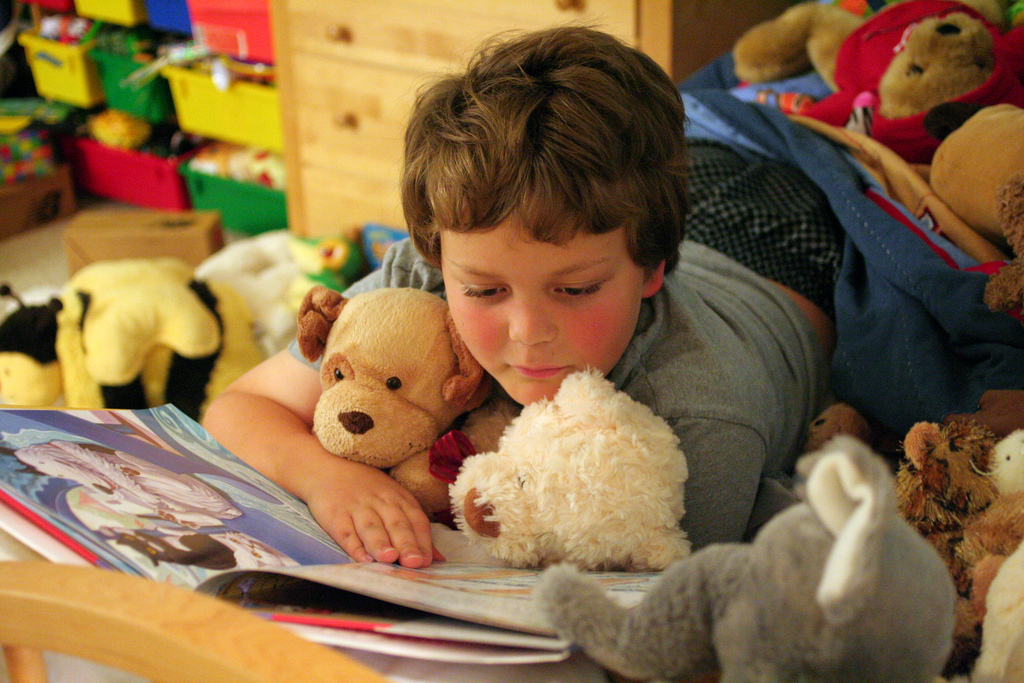 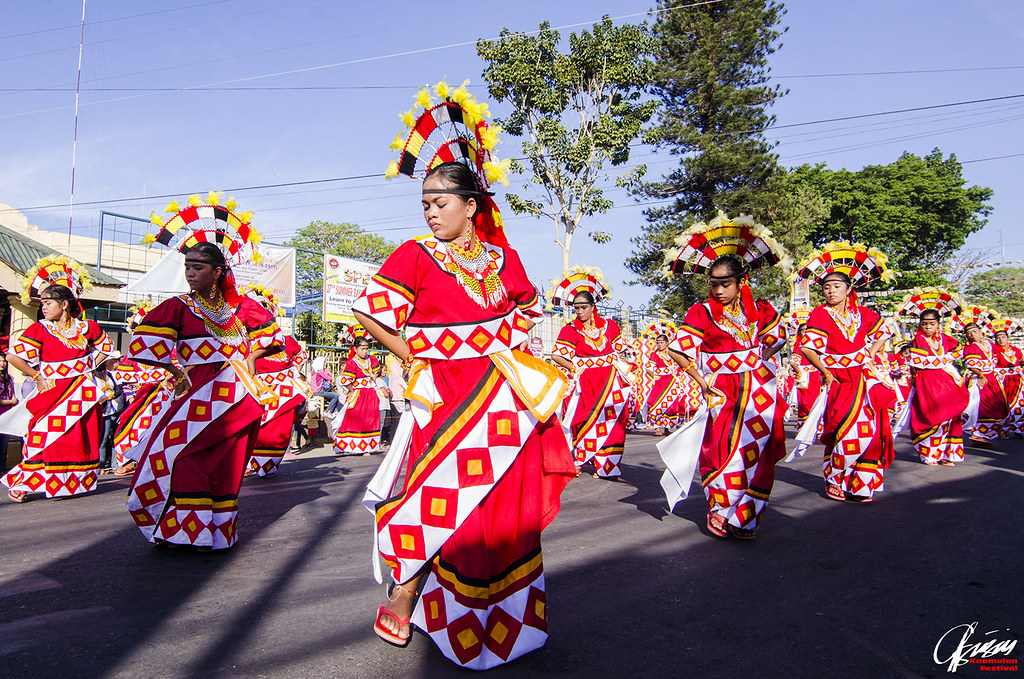 UNIT 4
Festivals &
    Free time
WARM UP
Work in pair. Look at the pictures of some festivals and match with the names.
Christmas
Lunar New Year
Halloween
Easter
Thanksgiving
A
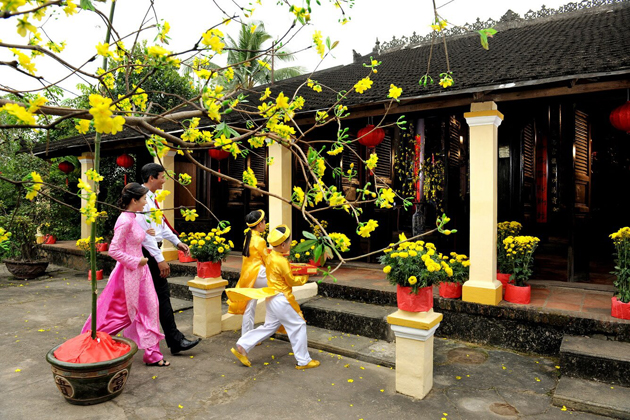 B
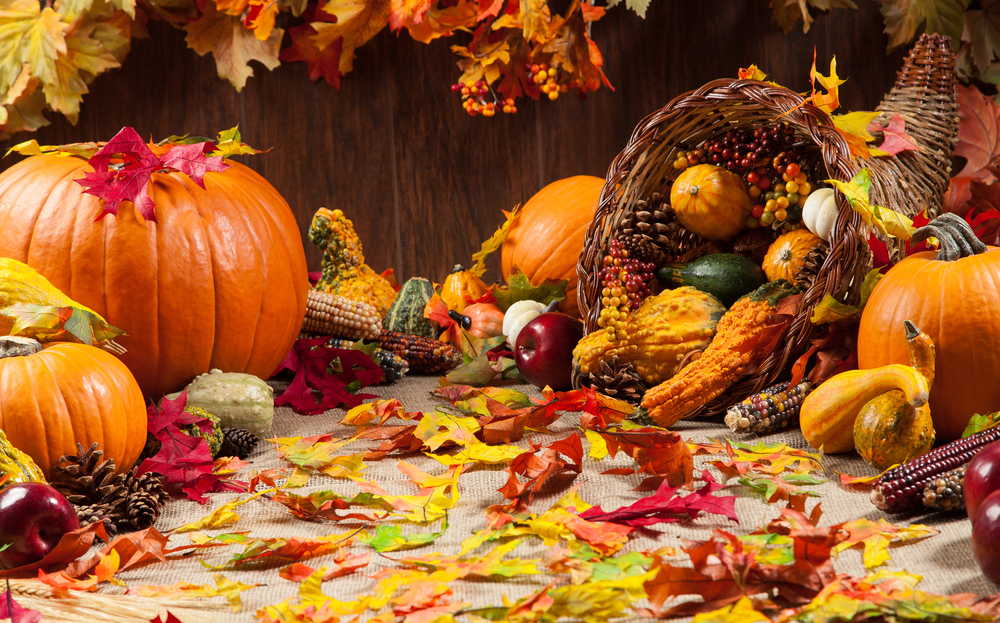 Thanksgiving
Lunar New Year
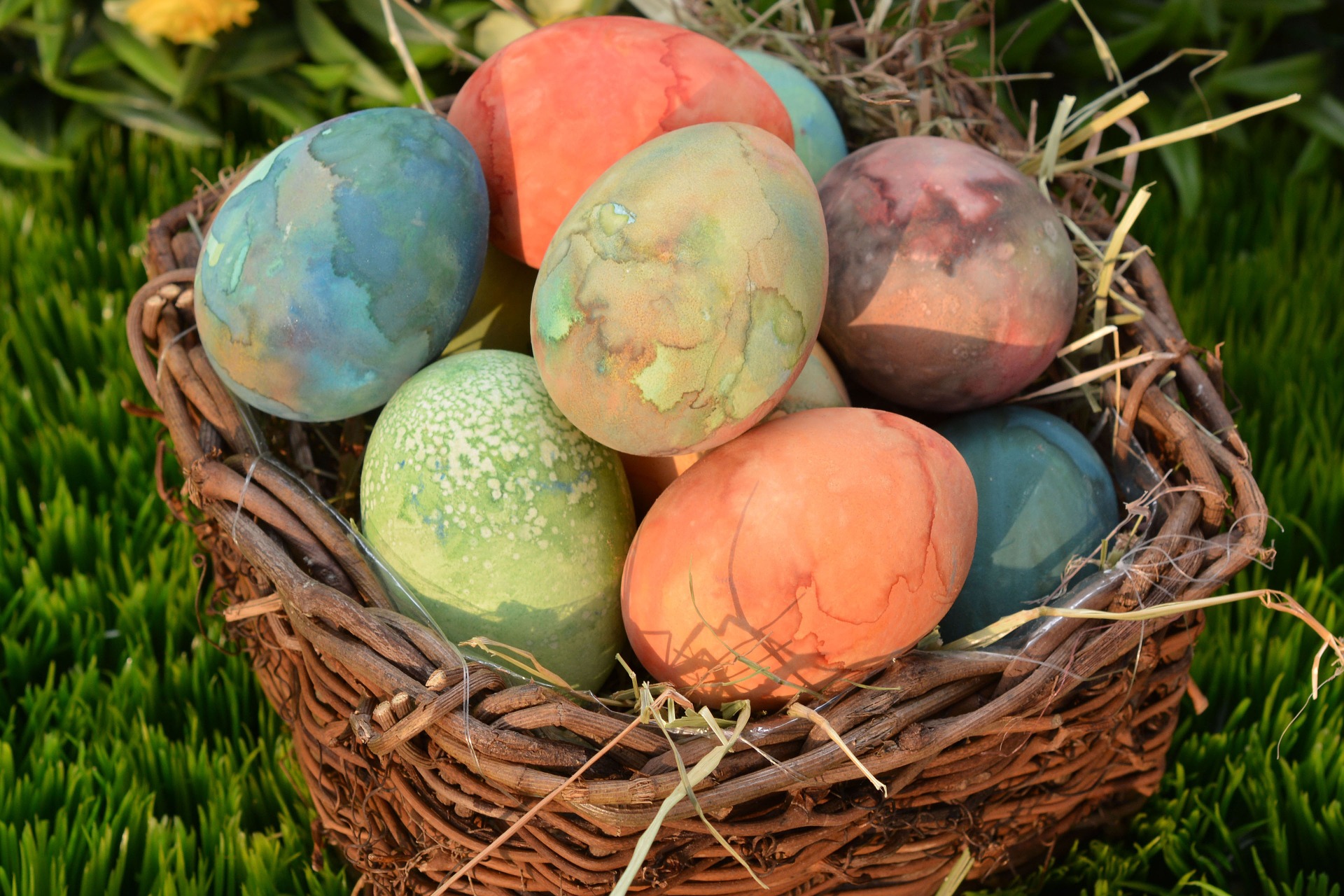 D
Easter
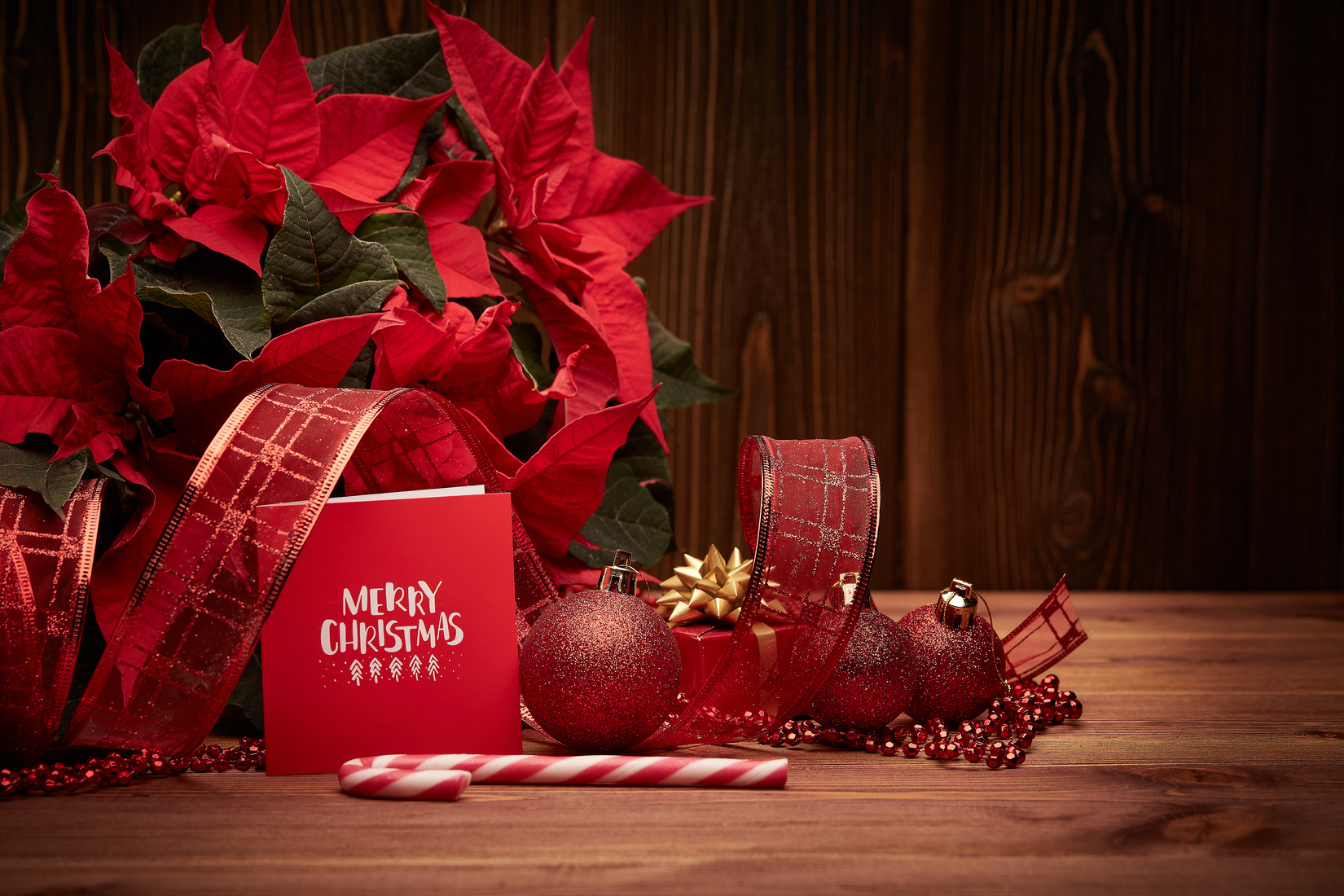 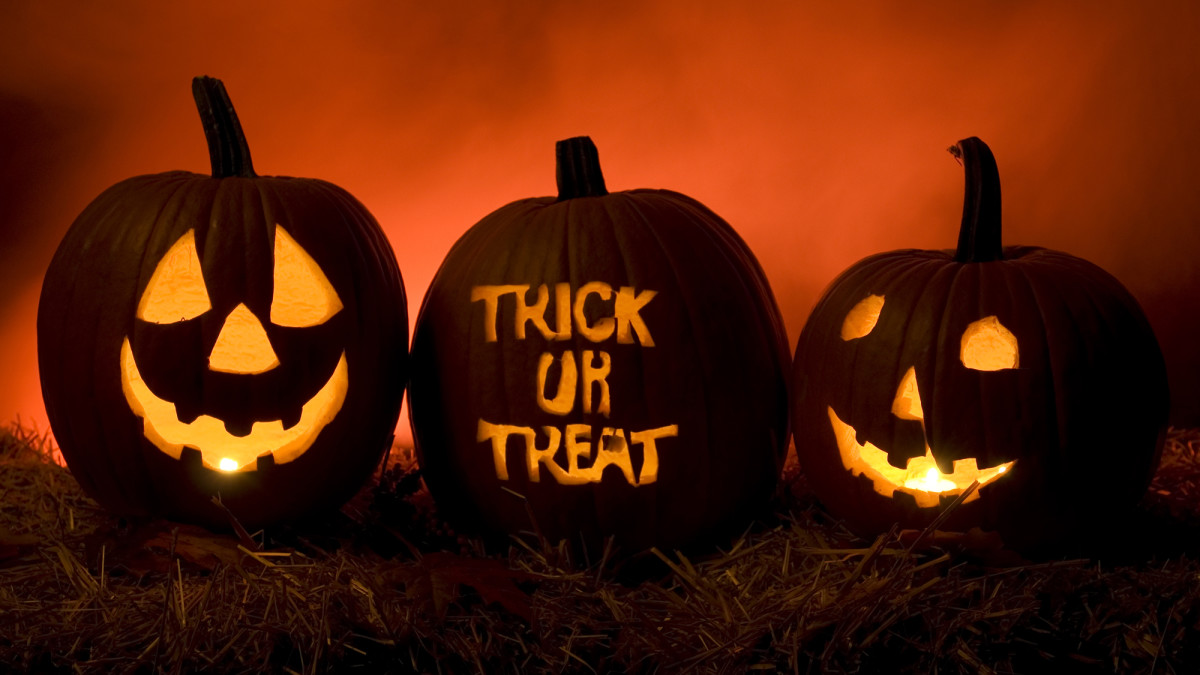 E
C
Halloween
Christmas
NEW WORDS
decorate houses or trees
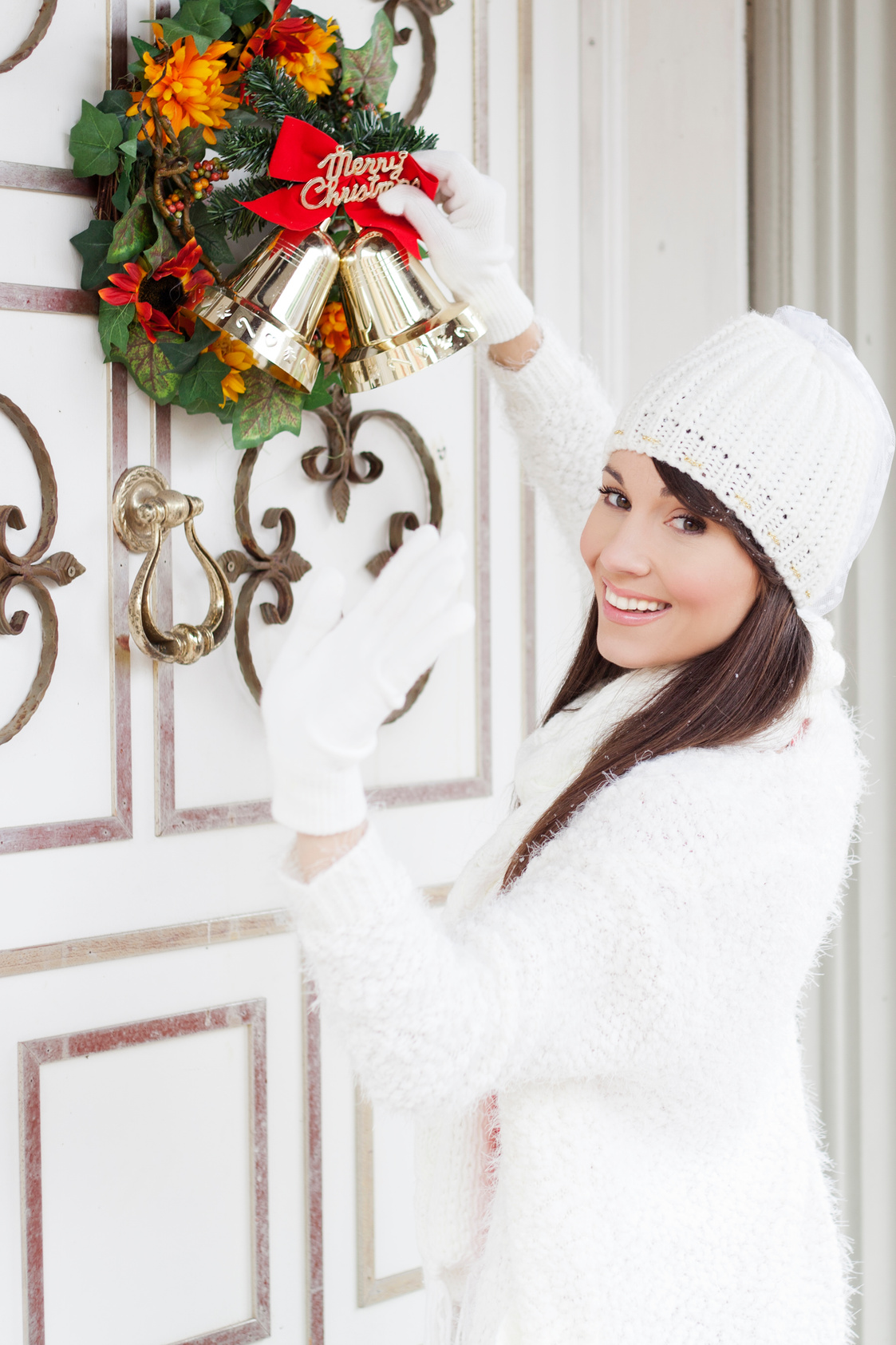 /ˈdɛkəreɪt ˈhaʊzɪz ɔː triːz/
trang trí nhà cửa, cây cối
People often decorate their houses and trees at Christmas
Mọi người thường trang trí nhà cửa, cây cối vào dịp giáng sinh.
visit family and friends
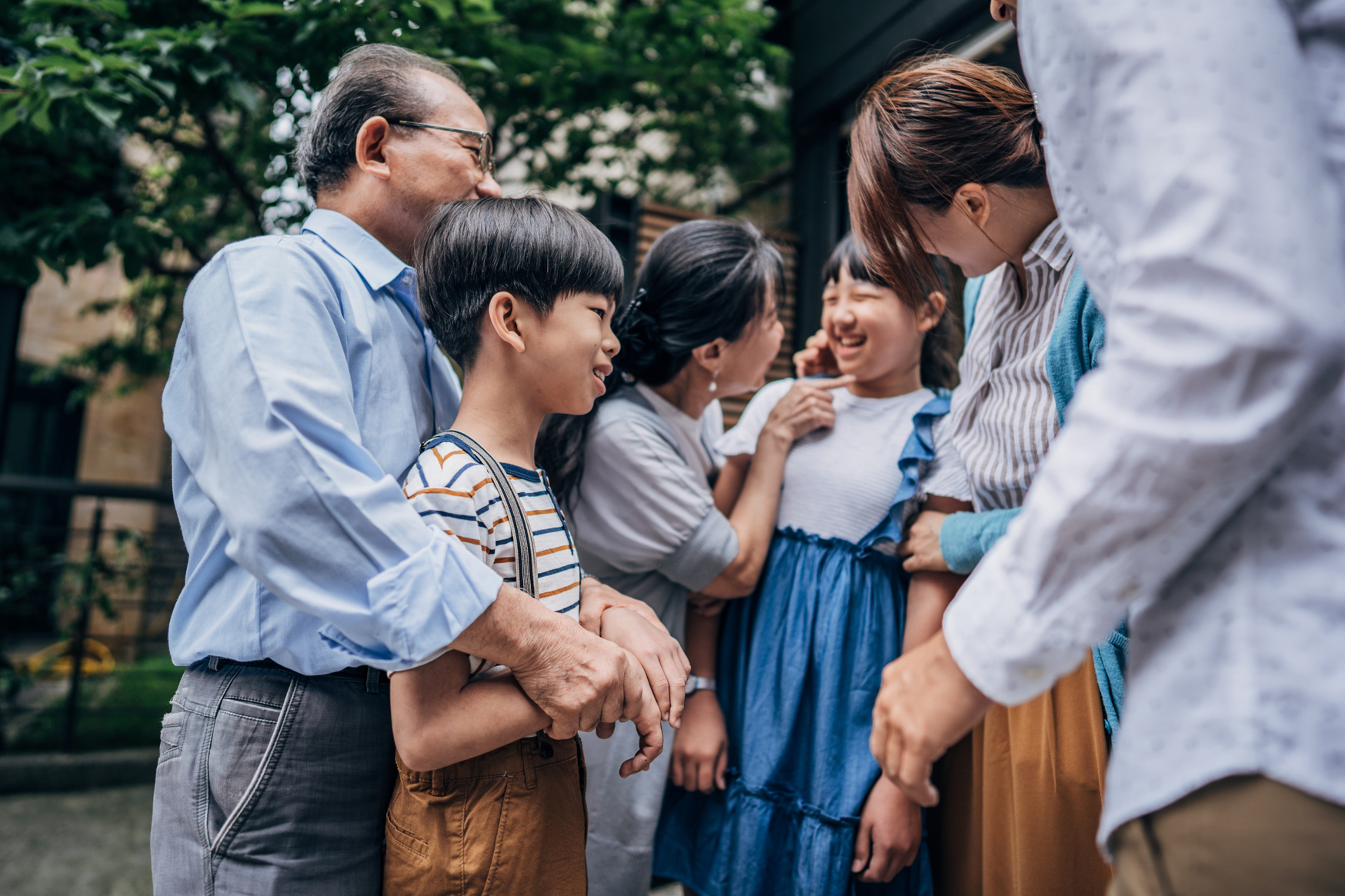 /ˈvɪzɪt ˈfæmɪli ænd frɛndz/
Thăm gia đình, bạn bè
We always visit family and friends on Tet.
Vào dịp tết chúng tôi thường đến thăm gia đình và bạn bè.
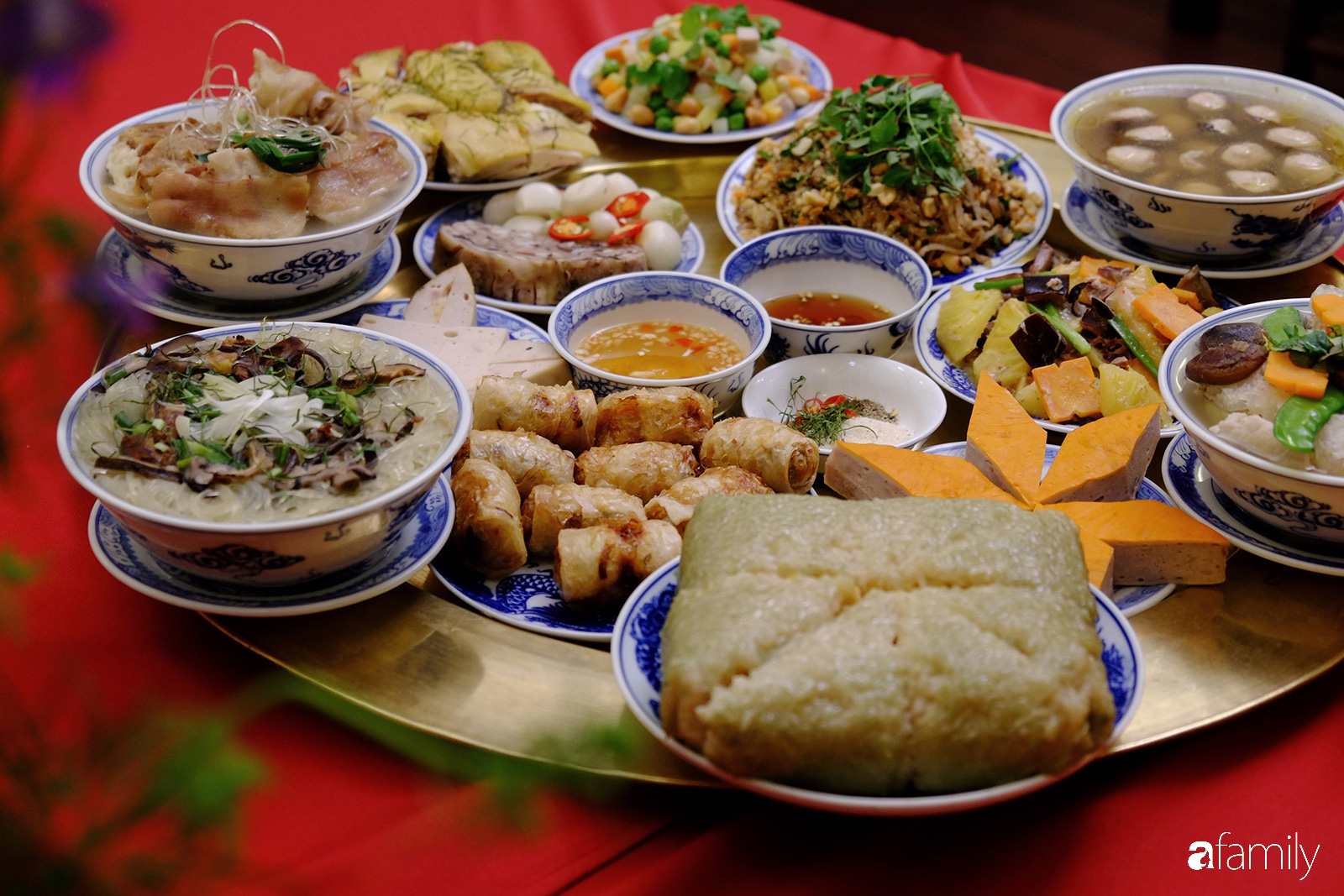 eat traditional food
/iːt trəˈdɪʃənl fuːd/
Ăn thức ăn truyền thống
The children like eating traditional food on special events.
Những đứa trẻ thích ăn các món ăn truyền thống vào các dịp đặc biệt.
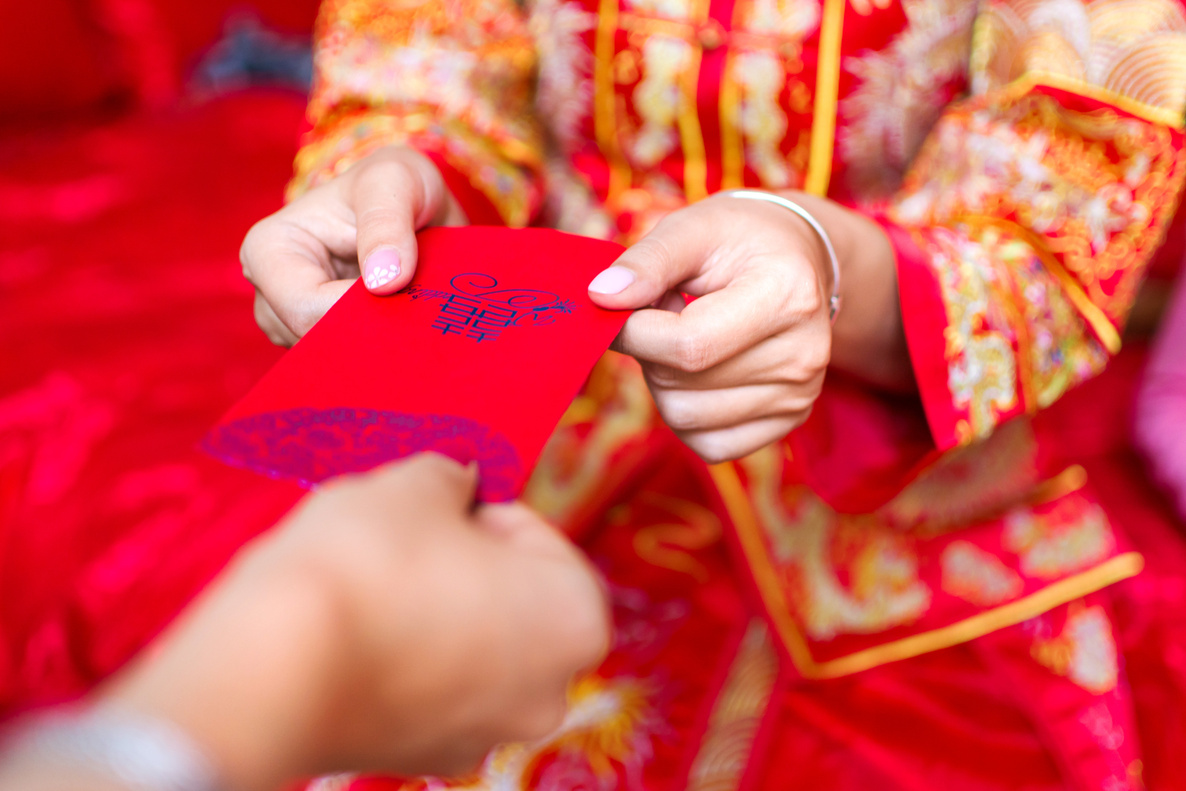 get lucky money
/gɛt ˈlʌki ˈmʌni/
Nhận tiền mừng tuổi
The children are excited to get lucky money from others on New Year.
Những đứa trẻ rất hào hứng nhận tiền mừng tuổi từ người khác vào dịp năm mới.
watch firework
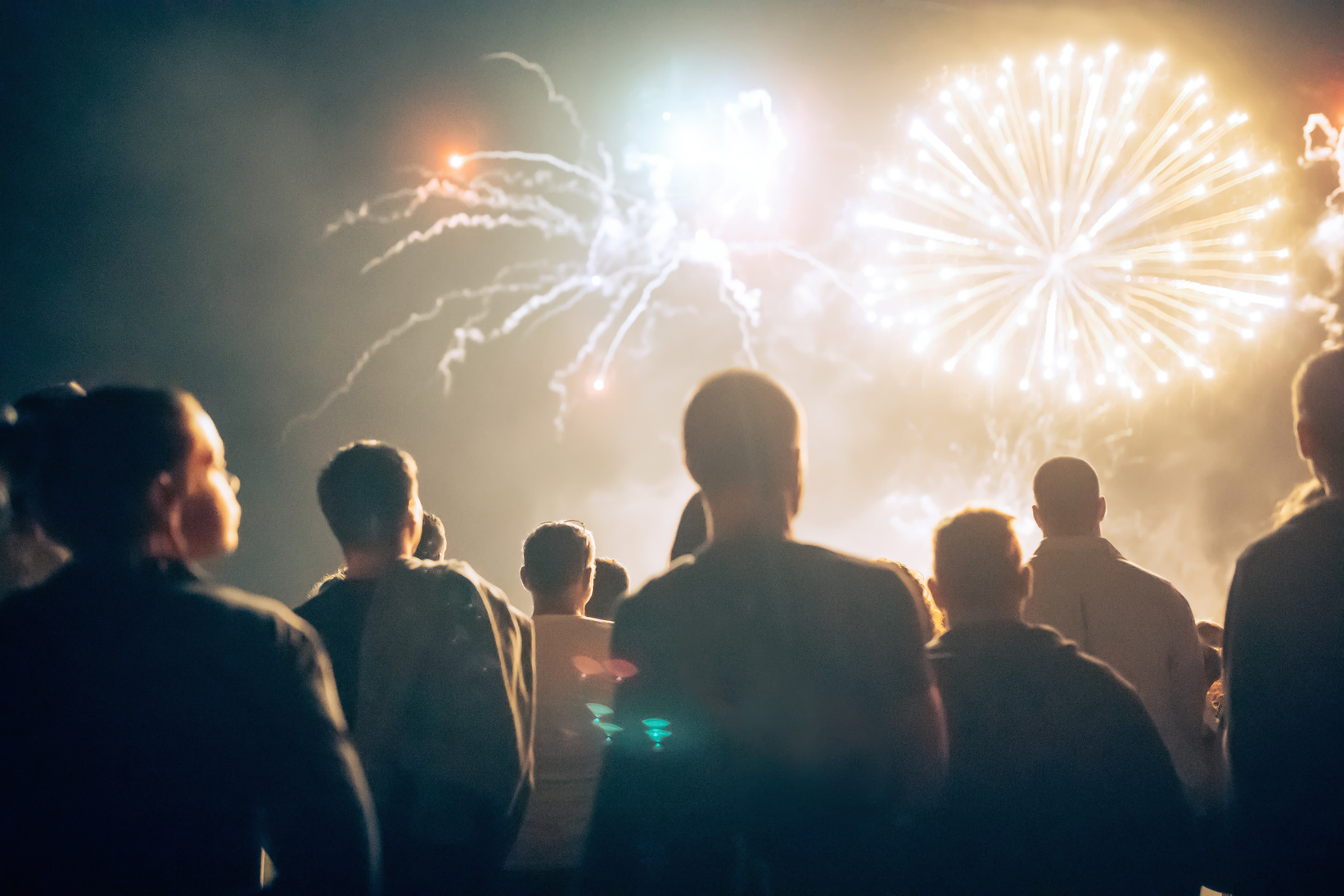 /wɒʧ ˈfaɪəwɜːk/
xem bắn pháo hoa
Watching firework is a popular activity in my country on special events.
Xem bắn pháo hoa là một hoạt động phổ biến ở đất nước tôi trong những dịp đặc biệt.
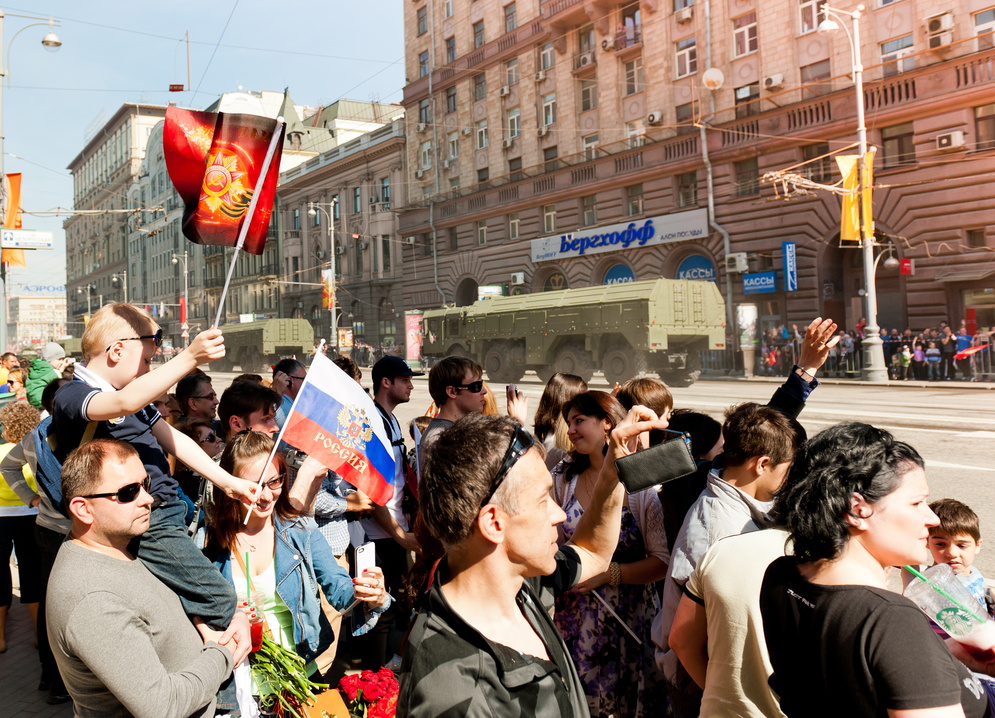 watch parade
/wɒʧ pəˈreɪd/
Xem diễu hành
There are alot of people in the street to watch parade.
Có rất nhiều người trên đường để xem diễu hành.
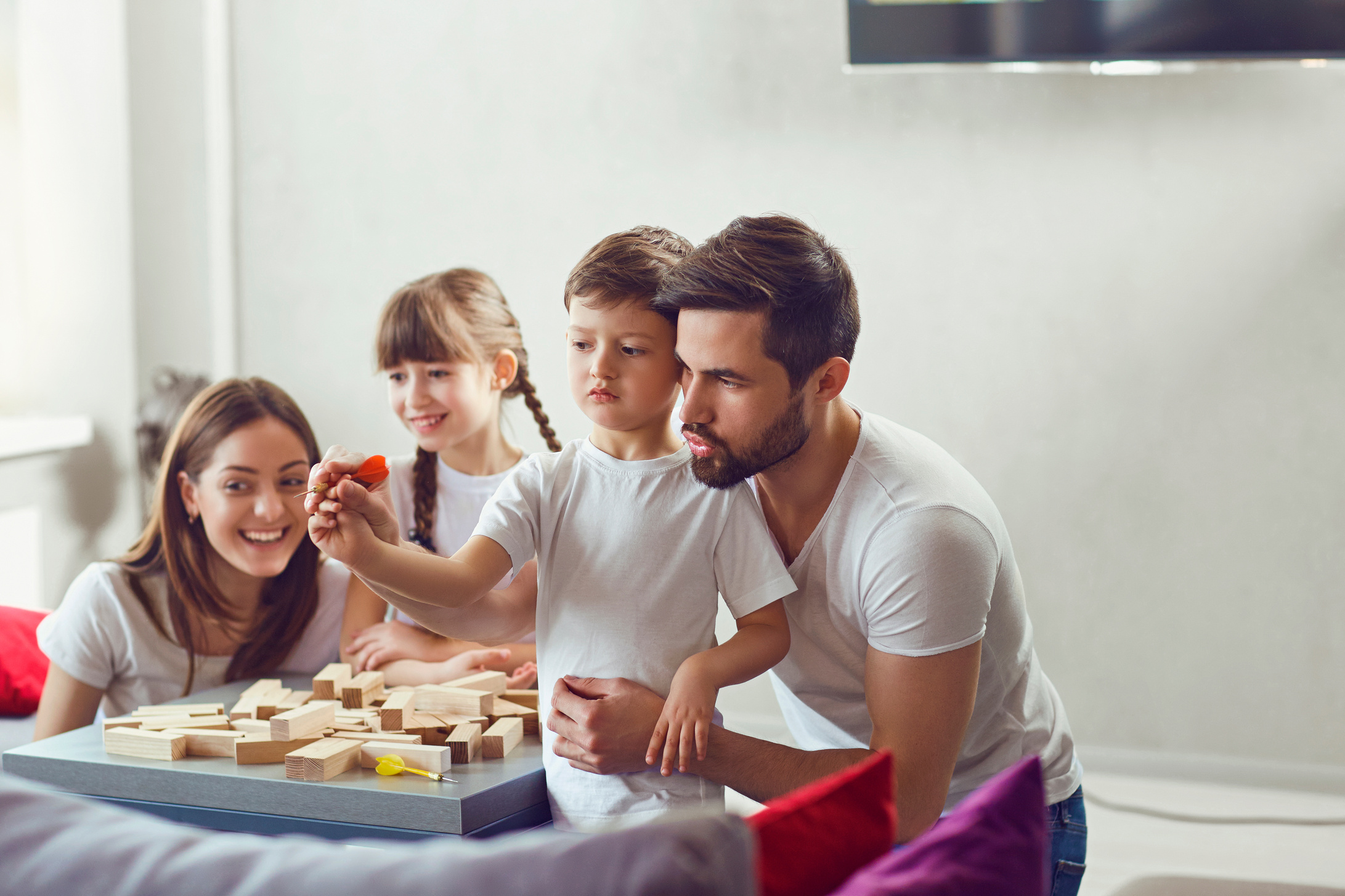 play games or music
/pleɪ geɪmz ɔː ˈmjuːzɪk/
Chơi trò chơi, chơi nhạc
Our family members often gather to play games or music in free time.
Những thành viên trong gia đình tôi thường quây quần chơi trò chơi hoặc âm nhạc trong thời gian rảnh rỗi.
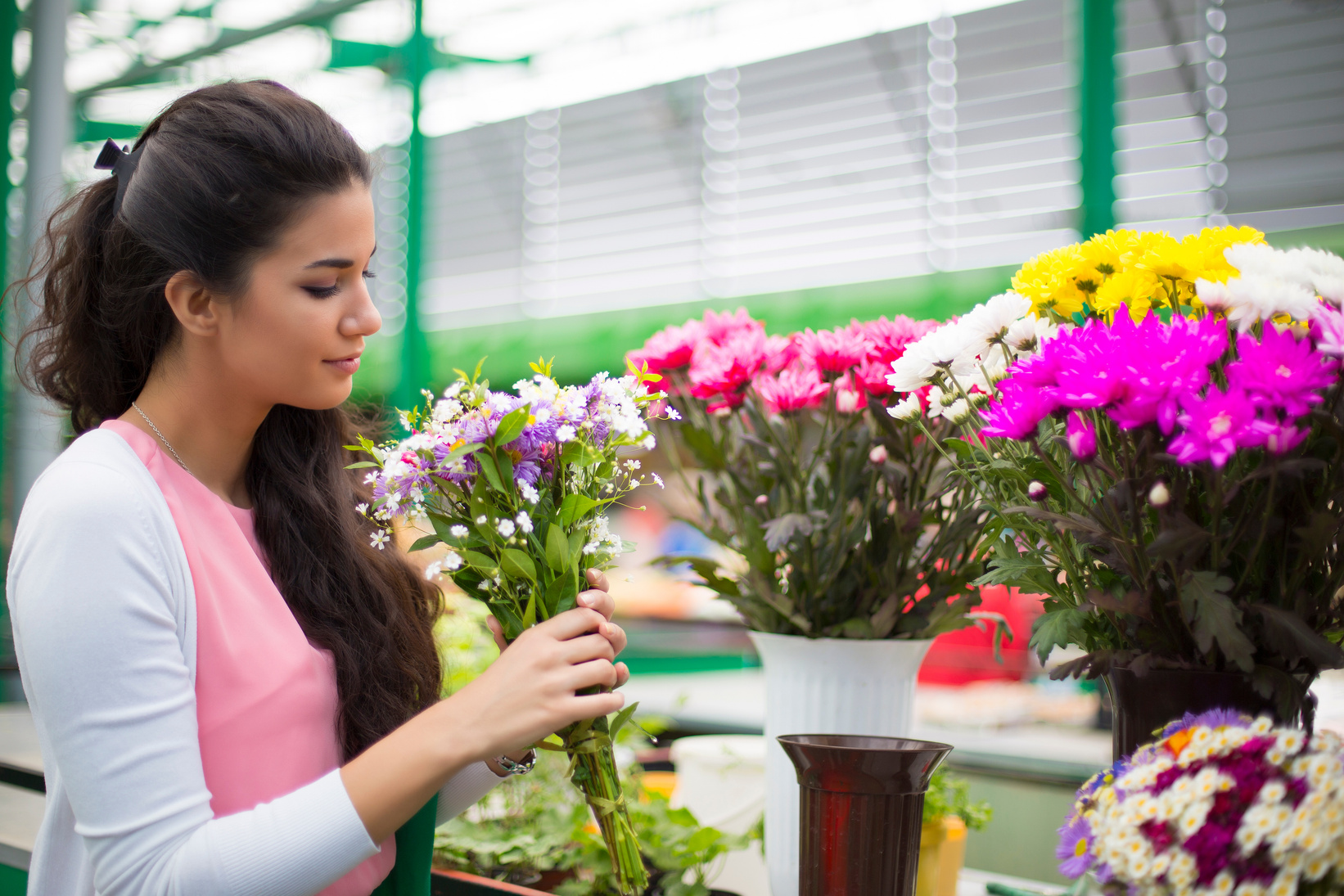 buy fruits or flowers
/baɪ fruːts ɔː ˈflaʊəz/
Mua hoa, trái cây
My mother enjoys buying fruits and flowers for my family at weekends.
Mẹ tôi  thích mua hoa và trái cây cho gia đình vào cuối tuần
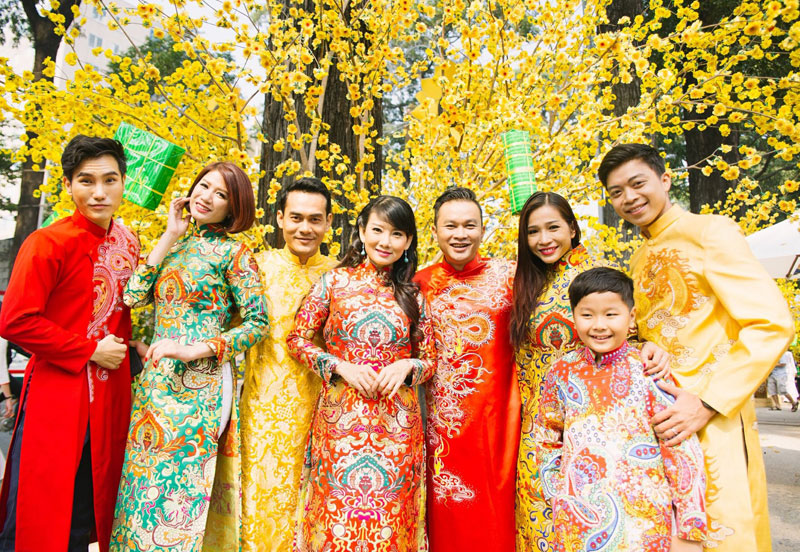 wear traditional clothes
/weə trəˈdɪʃənl kləʊðz/
Mặc quần áo truyền thống
People often wear traditional clothes on some special events.
Mọi người thường mặc trang phục truyền thống vào một vài dịp đặc biệt.
https://wordwall.net/resource/21673563
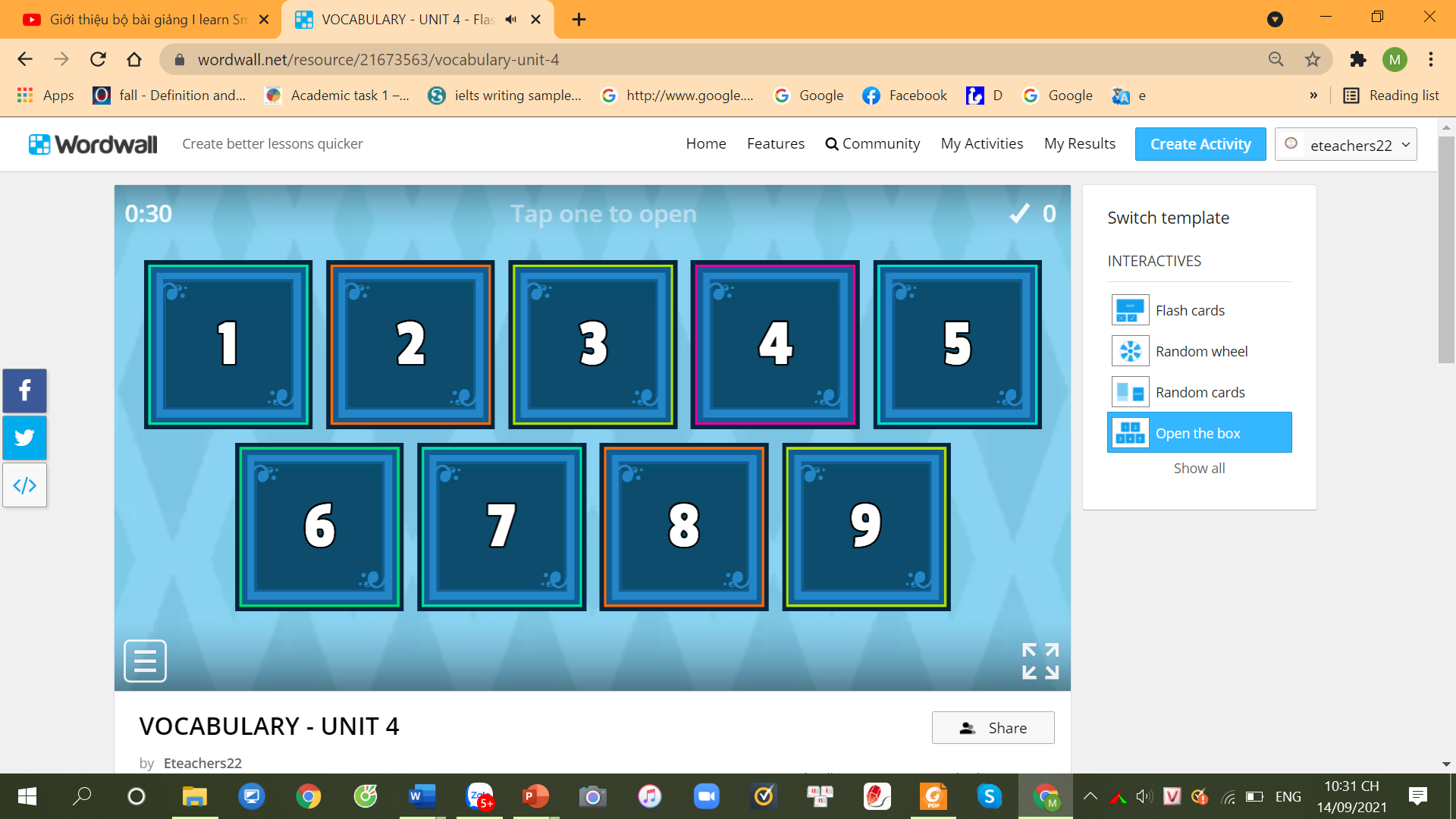 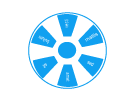 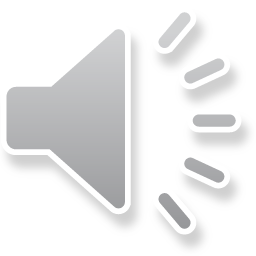 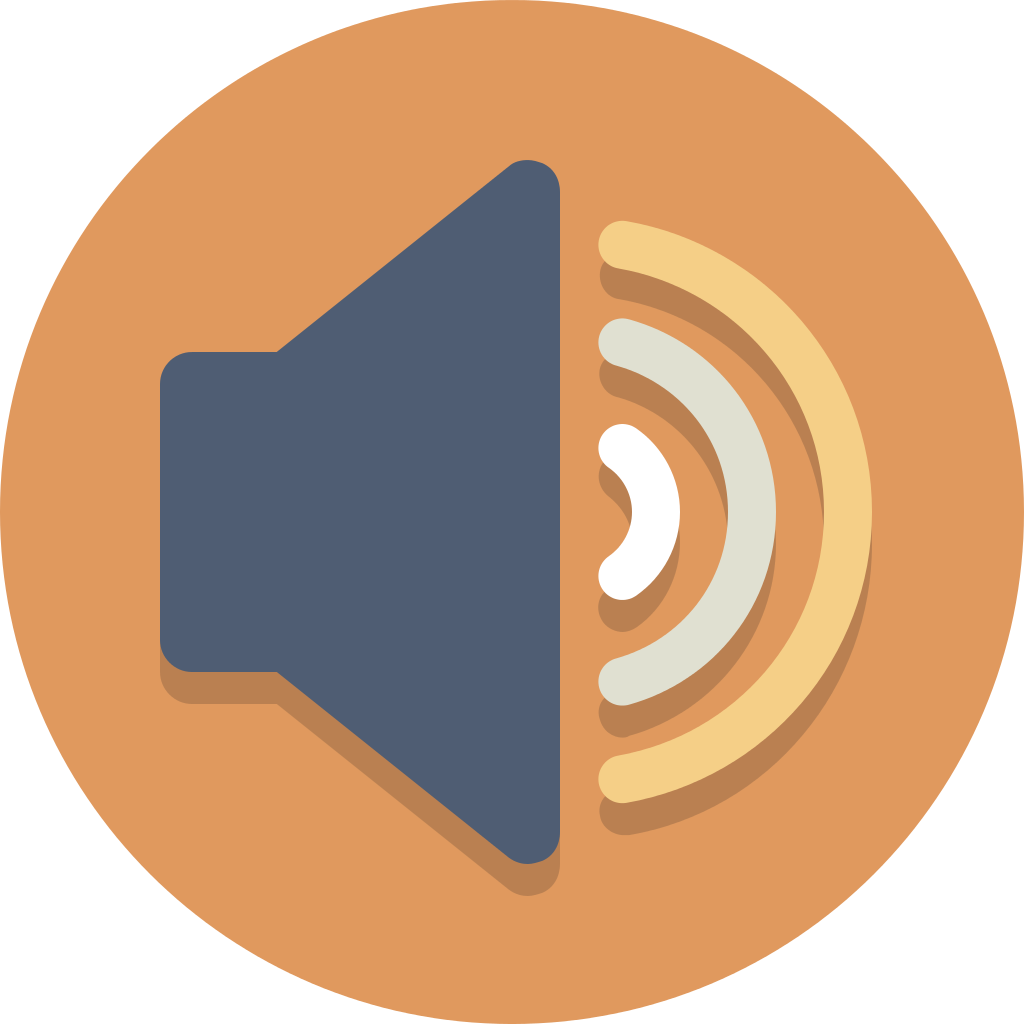 Number the pictures. Listen and repeat
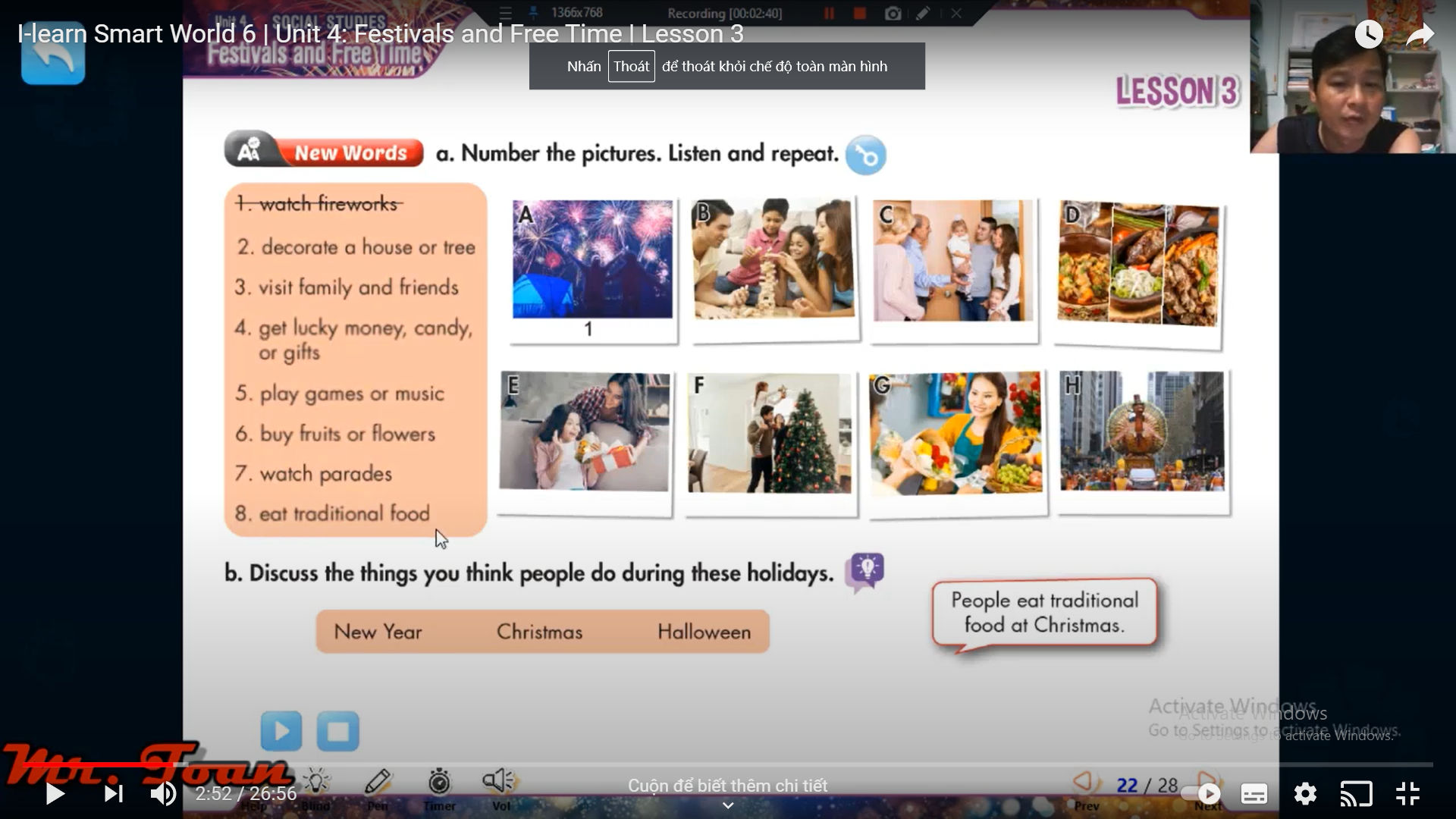 D
B
C
A
5
3
1
8
E
H
F
G
4
2
7
6
LISTENING
b. Work In group of four, write the activities into the correct column. 
The fastest group is the winner group.
Eat traditional food
Buy fruits or flowers 
Play games or music 
Visit ancestor’s graves 
Wait to receive gift at midnight
Go to the church
Decorate house/tree
Visit family and friends
Watch parades 
Watch fireworks
Play tricks or treat
Wear strange clothes
Decorate house/tree
Wear strange clothes
Go to the church
Eat traditional food
Wait to receive gifts at midnight
Play tricks or treat
Visit family and friends
Eat traditional food
Watch parade
Watch firework
Play games or music
Buy food and flowers
Visit ancestor’s graves
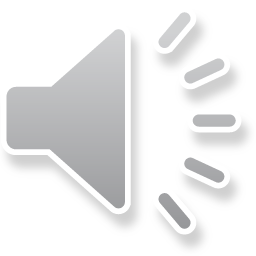 a. Listen to some people talking about traditional festivals. Are all the festivals celebrated in the same country?
Yes/No
b. Now, listen and draw lines.
1. Kwanzaa
decorate trees
watch parades
2. Christmas
give gifts
3. Thanksgiving
4. Lunar New Year
wear traditional clothes
Conversation Skill
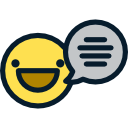 Khi đang nói,muốn dừng lại để nghĩ sau đó mới nói tiếp có thể sử dụng các cách sau: 
Well…….
Let me see……
Umm…
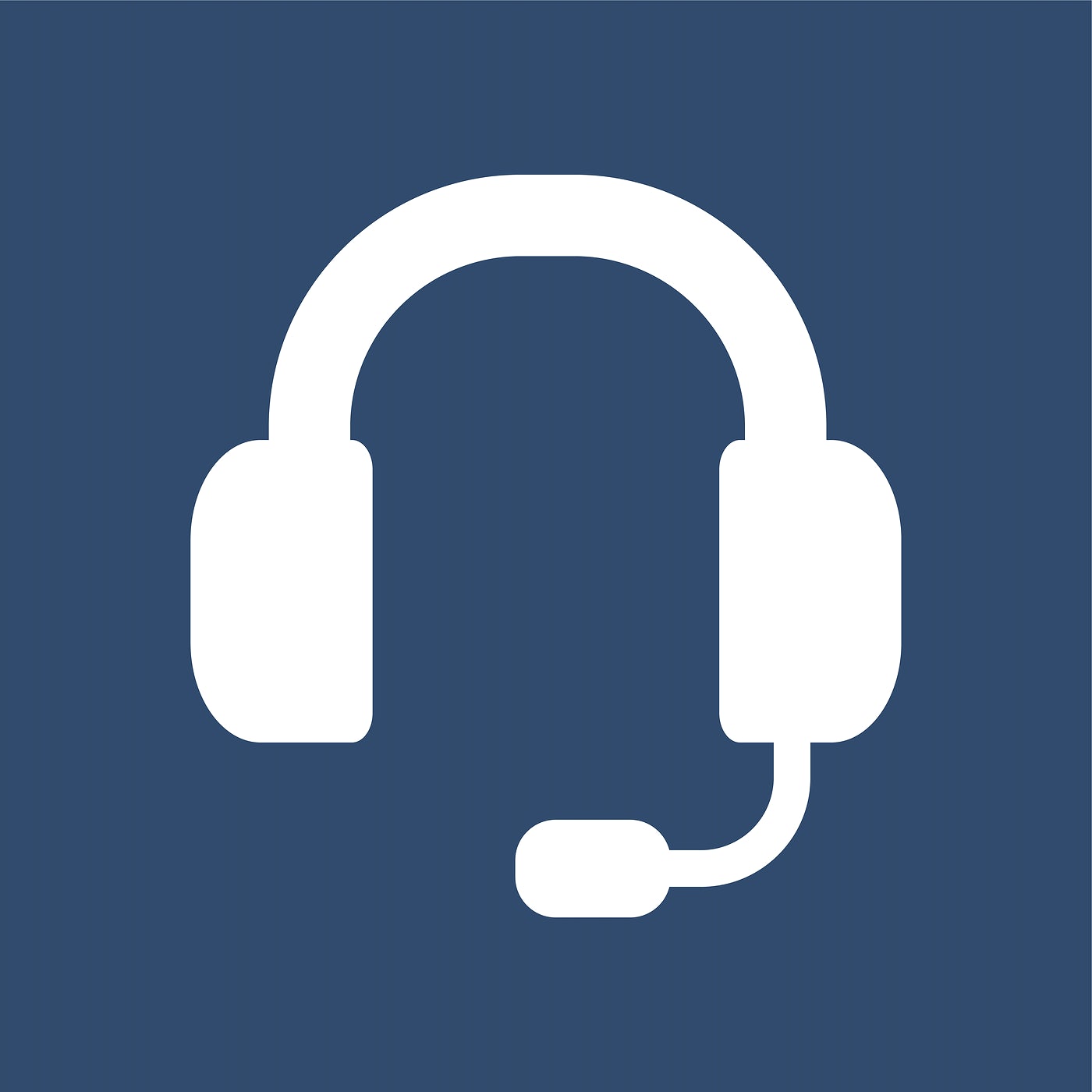 Listen and practice.
How often do people prepare for Christmas? 
They decorate their homes and buy gifts
What do they do during Christmas? 
They visit family and friends.
WRAP-UP
* Names of some festivals: Christmas, New Year, Easter, Thanksgiving, Kwanzaa, Water Festival, …
* Conversation skill: Getting time to think
Well …
Umm …
Let me see …
I see …
Well, you know …
* Asking about festival activities:
How do people prepare for…?
             What do they do during …?
v
Trang trí nhà cửa cây cối
decorate houses or trees
v
visit family and friends
Thăm gia đình và bạn bè
eat traditional food
v
Ăn thức ăn truyền thống
v
get lucky money
Nhận tiền mừng tuổi
v
watch firework
Xem bắn pháo hoa
v
watch parade
Xem diễu hành
v
play games or music
Chơi trò chơi và âm nhạc
v
buy fruits or flowers
Mua hoa và trái cây
v
wear traditional clothes
Mặc quần áo truyền thống
give gifts
v
Tặng quà
HOMEWORK
- Find more information about some famous festivals in the world. 
- Ask and answer about festival activities.
- Do exercises in Workbook: Lesson 3 - New words – Listening (page 24). 
- Prepare: Lesson 3 – Reading, Speaking and Writing (page 37 – SB).
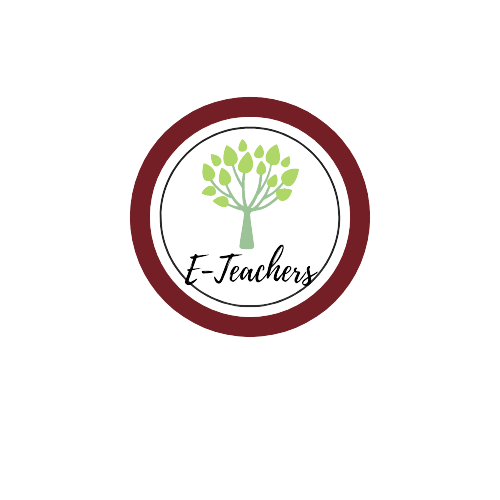 BÀI GIẢNG THUỘC QUYỀN SỞ HỮU TRÍ TUỆ CỦA E-TEACHERS. NGHIÊM CẤM MỌI HÀNH VI SAO CHÉP, PHÁT TÁN CHIA SẺ , MUA ĐI BÁN LẠI  KHI CHƯA ĐƯỢC SỰ ĐỒNG Ý CỦA E-TEACHERS
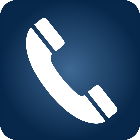 PHONE /ZALO: 0966765064
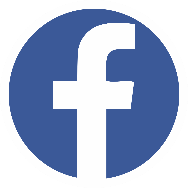 https://www.facebook.com/maiphuongdo.dhnn/
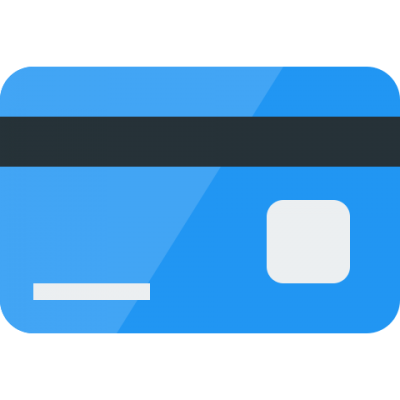 SỬ DỤNG TÀI LIỆU CHÍNH CHỦ BẠN SẼ NHẬN ĐƯỢC SỰ TẬN TÂM VÀ CHÚNG TÔI SẼ PHỤC VỤ CÁC BẠN TẬN TÌNH. 

TÀI LIỆU ĐƯỢC UPDATE VÀO MAIL CÁ NHÂN NGAY KHI UPDATE VÀ ĐƯỢC GIẢI ĐÁP MỌI THẮC MẮC VỀ KỸ THUẬT HOẶC CHUYÊN MÔN MỘT CÁCH KỊP THỜI NHẤT
TK: 3614689   ĐỖ MAI PHƯƠNG
NGÂN HÀNG VPBAK VIÊT NAM THỊNH VƯỢNG CHI NHÁNH HÀ NỘI.